JR-ANM-500
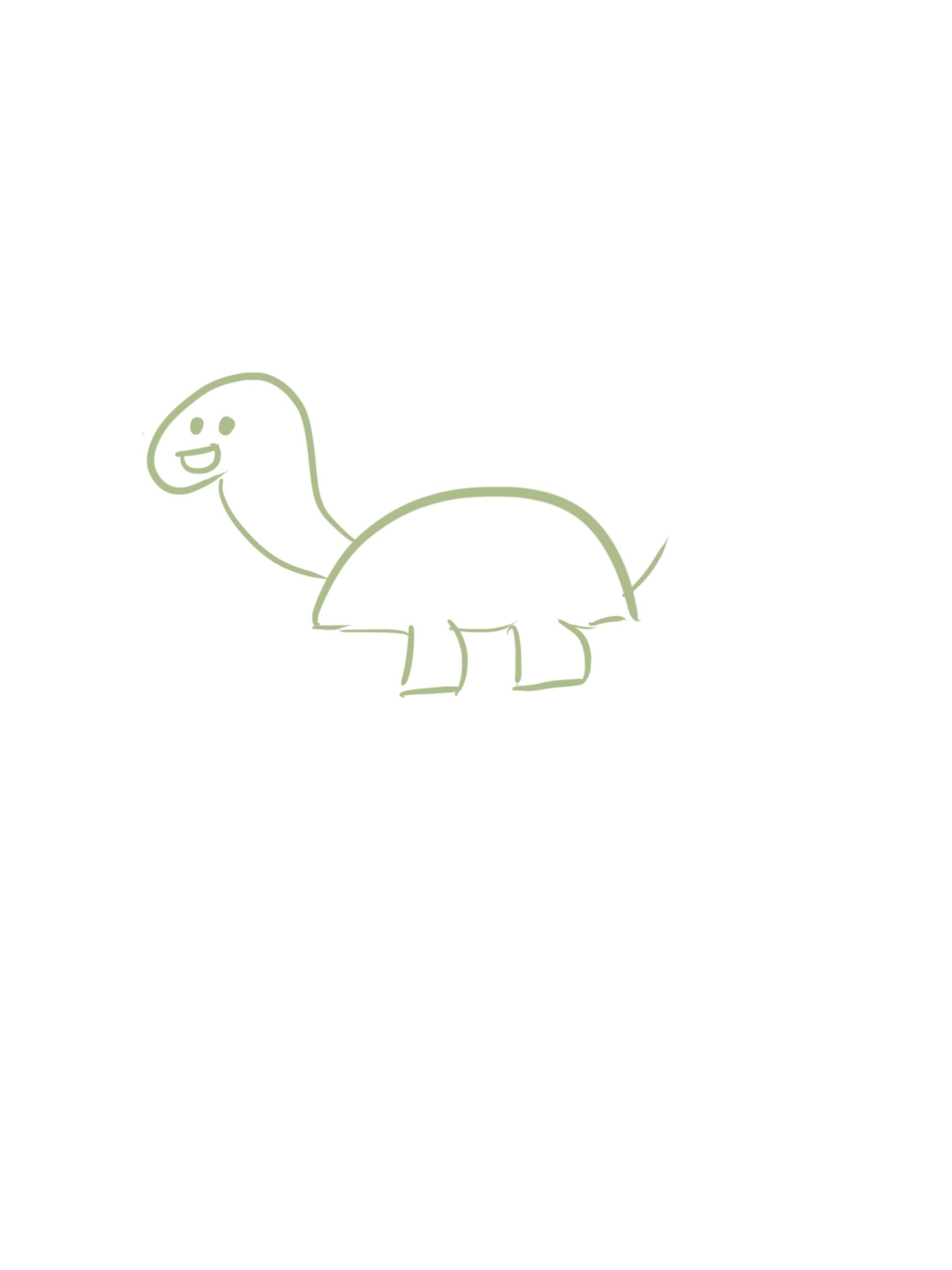 Crickets or Cantaloupe?
Investigating Red-eared Slider Turtle Food Preferences 
Muhammad Hussain
Illustration by Muhammad Hussain
Optional Project Video URL: https://www.youtube.com
Optional Project Demo Video URL:
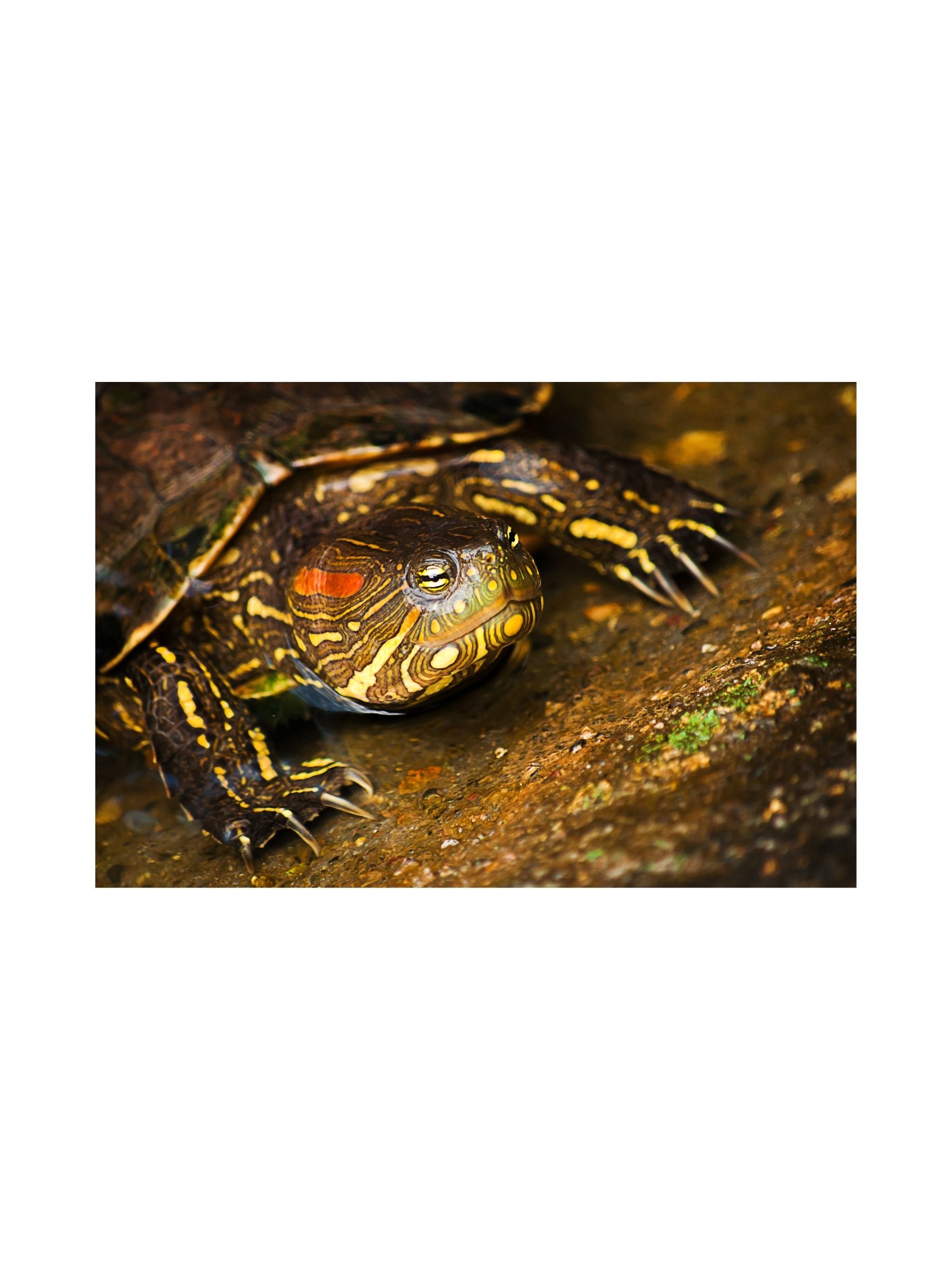 INTRODUCTION
Image from jkraft5 in Canva
Red-eared slider turtles are omnivorous. In captivity, they require a well-balances diet of turtle pellet food, vegetables, fruit and protein, such as worms and crickets. 

A turtle expert, Dr. Splinter, says that pet turtles prefer protein sources (such as crickets) over carbohydrates (such as melon). (Splinter, 2020).

Turtles do not have teeth and use the ridges on their jaws as a knife.

Red-eared slider turtles live in ponds, lakes, and rivers with muddy bottoms. 

I feed my pet Red-eared slider turtle everyday and I feed it a mix of turtle pellets, lettuce, carrots, cantaloupe and apples.
RESEARCH QUESTION

What food type does my Red-eared slider turtle prefer?
HYPOTHESIS

When presented with a cricket once a day for one week, the Red-eared slider will move across its tank with a lower average time than when it’s presented with cantaloupe cubes at the same rate on a subsequent week.
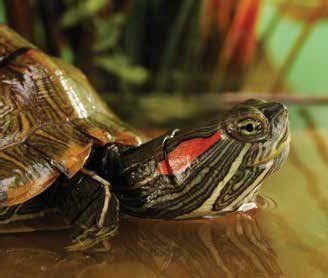 METHODS
STEP 1
Prepare the test food.
	1A: If this is a melon trial, use a carving knife to prepare a 1 	inch piece of cantaloupe 
	1B: If this is a cricket trial, remove 1 freeze-dried cricket from 	the bag using tweezers 

	Place the test food on the far end of the cage.  

	While wearing gloves, place the turtle in the other end of the 	cage, approximately 8 inches away from the test food 
 
	Start stopwatch and observe how long it takes the turtle to 	approach the food. 
 
	Record observations in lab notebook 
 
	Repeat steps 2-5 each day for 1 week.
STEP 2
STEP 3
Image from https://assets.petco.com/petco/image/upload/f_auto,q_auto/red_eared_slider
STEP 4
STEP 5
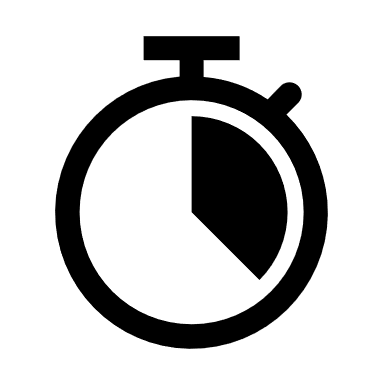 STEP 6
Image from Stock Images, Microsoft PowerPoint for Microsoft 365
The average time for the turtle to   
     approach the cantaloupe was 6.4  
     seconds.

The average time for the turtle to approach the cricket was 5.7 seconds.
RESULTS
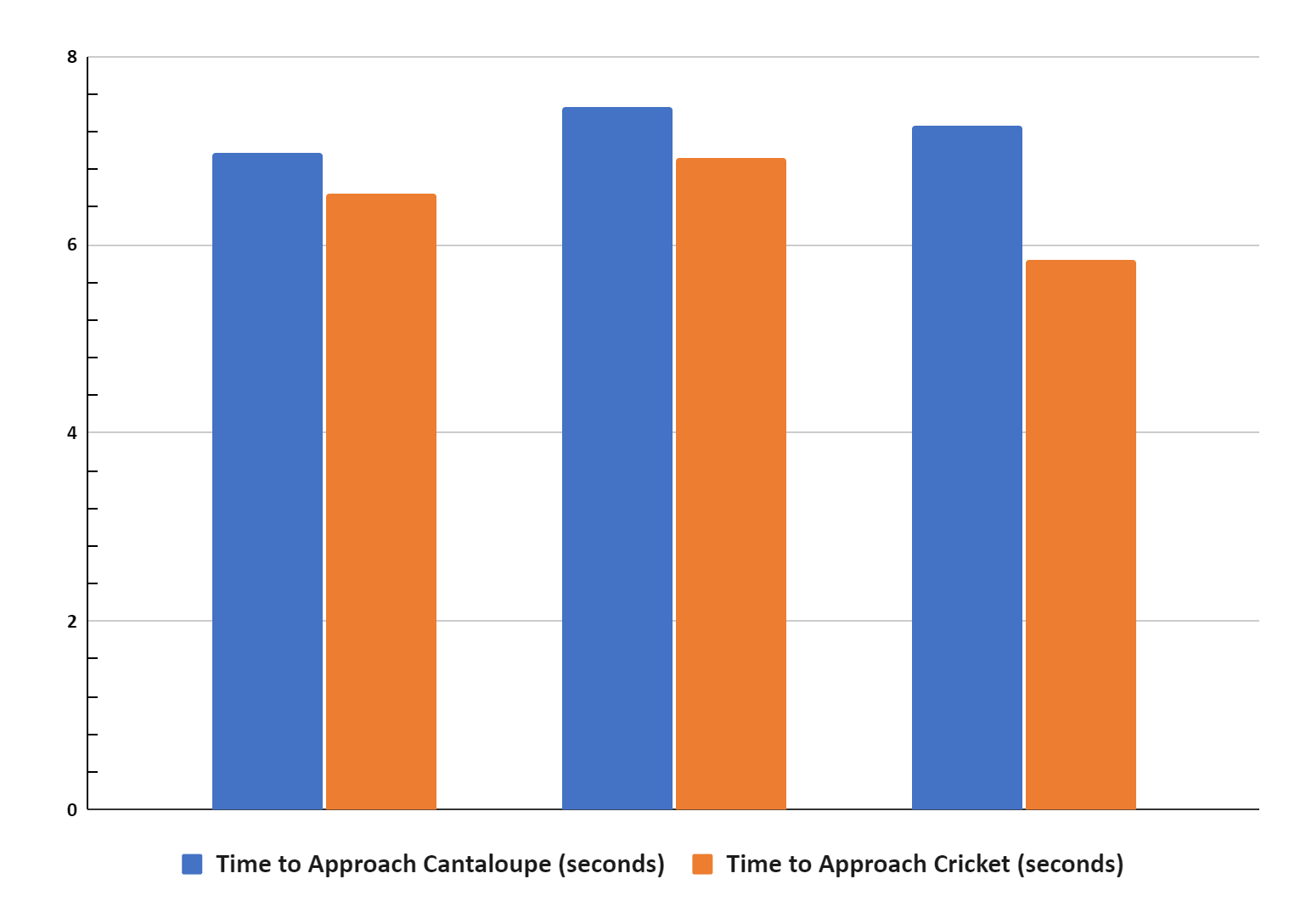 Chart by M. Hussain
DISCUSSION
The turtle moved at a higher average speed when presented with the crickets than when it was presented with cantaloupe squares.
In this experiment, the turtle moved more quickly to the crickets than the cantaloupe, however the difference between the approach times is not statistically significant. 
There is a misconception that Red-eared turtles are carnivorous but studies have shown that they are omnivorous and this experiment supports that research.
While I tried to feed the turtle at the same time every day (before school), on several occasions I forgot and feed the turtle after school instead. This may have affected how hungry the turtle was and how quickly it approached the food.
I cleaned the turtle’s tank between the cantaloupe and cricket trials. This may have induced stress in the turtle, which could have affected the results.
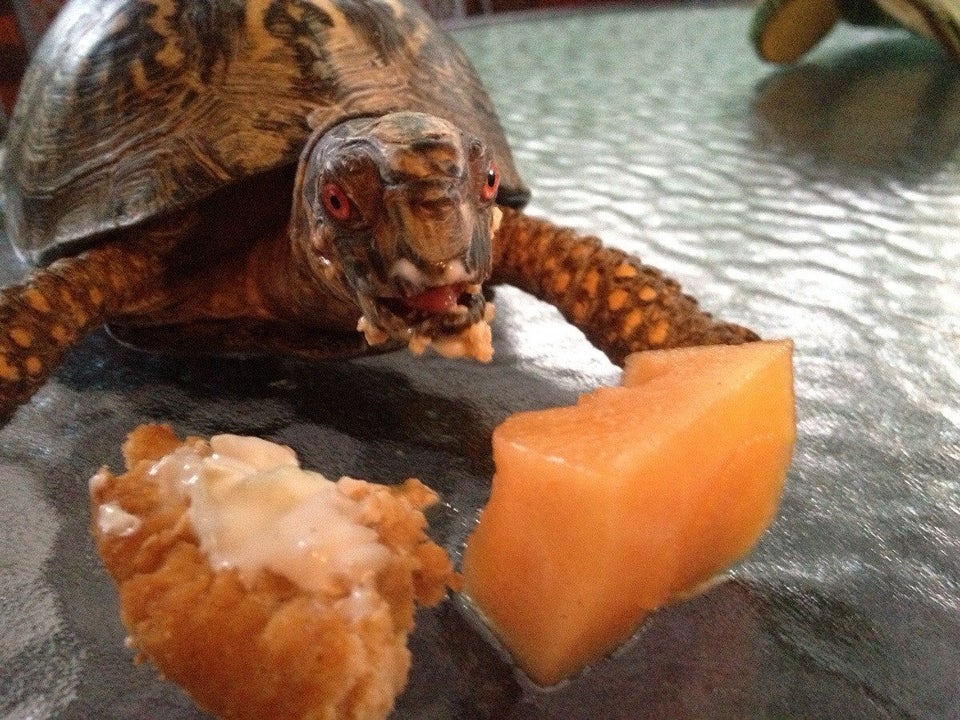 Image from https://external-preview.redd.it/NaGSwmQ1mfHytYGV8UWC9_11w3moW0H-7g6gLVhsqCA.jpg?width=960&crop=smart&auto=webp&s=239186d80255acad28aeda6e359652a687e2ac13
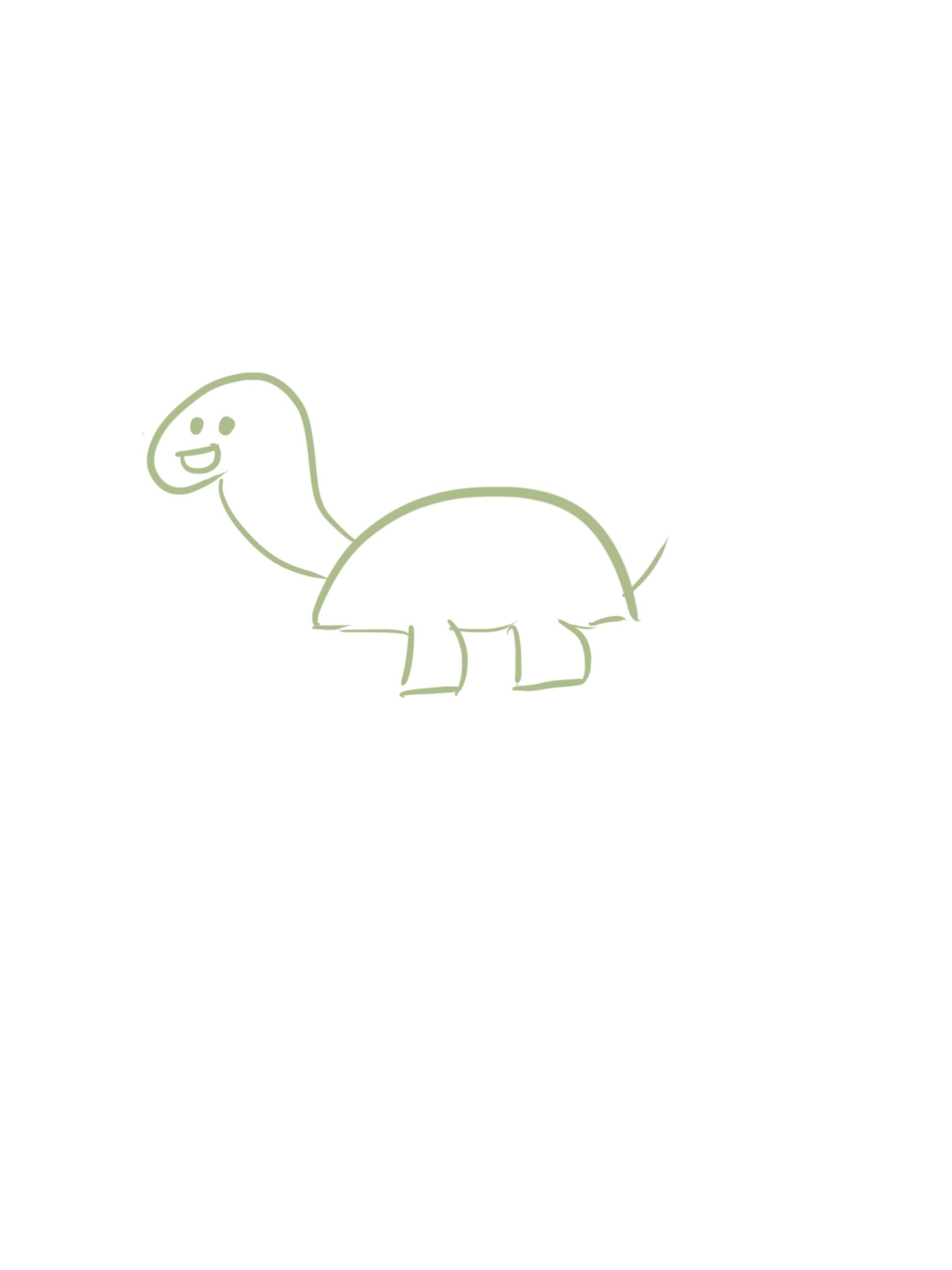 CONCLUSIONS
Illustration by Muhammad Hussain
Our experiment indicates that protein sources are correlated with higher movement speed, and we can   
    speculate that the protein source LIKELY caused the increase in speed. This supports the hypothesis the     
    Red-eared slider will move across its tank with a lower average time than when it’s presented      
    with cantaloupe cubes. 

Further research is needed including repeating the experiment with different turtles, measuring other variables such as room temperature and standardizing the feeding time.
REFERENCES
Back, D.-S., Shin, G.-W., Wendt, M., & Heo, G.-J. (2016). Prevalence ofSalmonellaspp. in pet turtles and their environment. Laboratory Animal Research, 32(3), 166. https://doi.org/10.5625/lar.2016.32.3.166

Girondot, M., Archinard, C., Prévot-Julliard, A.-C., Cadi, A., & Gousset, E. (2007). Pets and invasion risks: is the Slider turtle strictly carnivorous? Amphibia-Reptilia, 28(1), 139–143. https://doi.org/10.1163/156853807779799036

Jenny Burger. (2009, December). Red-eared slider turtles (Trachemys scripta elegans). http://depts.washington.edu/oldenlab/wordpress/wp-content/uploads/2013/03/Trachemys-scripta-elegans_Burger.pdf

Kass, R. E., Ullrey, D. E., & Trapp, A. L. (1982). A Study of Calcium Requirements of the Red-Eared Slider Turtle (Pseudemys scripta elegans). The Journal of Zoo Animal Medicine, 13(2), 62. https://doi.org/10.2307/20094572


McKibben JS, Porterfield PD, Westergaard JM. Effect of dry versus wet bowl environment on pet turtles. American Journal of Veterinary Research. 1978 Jan;39(1):109-114.

P. (2020, May 19). Red Eared Slider Care Sheet. Petco. https://www.petco.com/content/petco/PetcoStore/en_US/pet-services/resource-center/caresheets/red-eared-slider-care-sheet.html#:%7E:text=red%2Deared%20sliders%20need%20a,may%20be%20offered%20as%20treats.

Splinter, Dr., personal communication, December 20, 2020.